Student Support Team
Meet the Team!
Who are we?
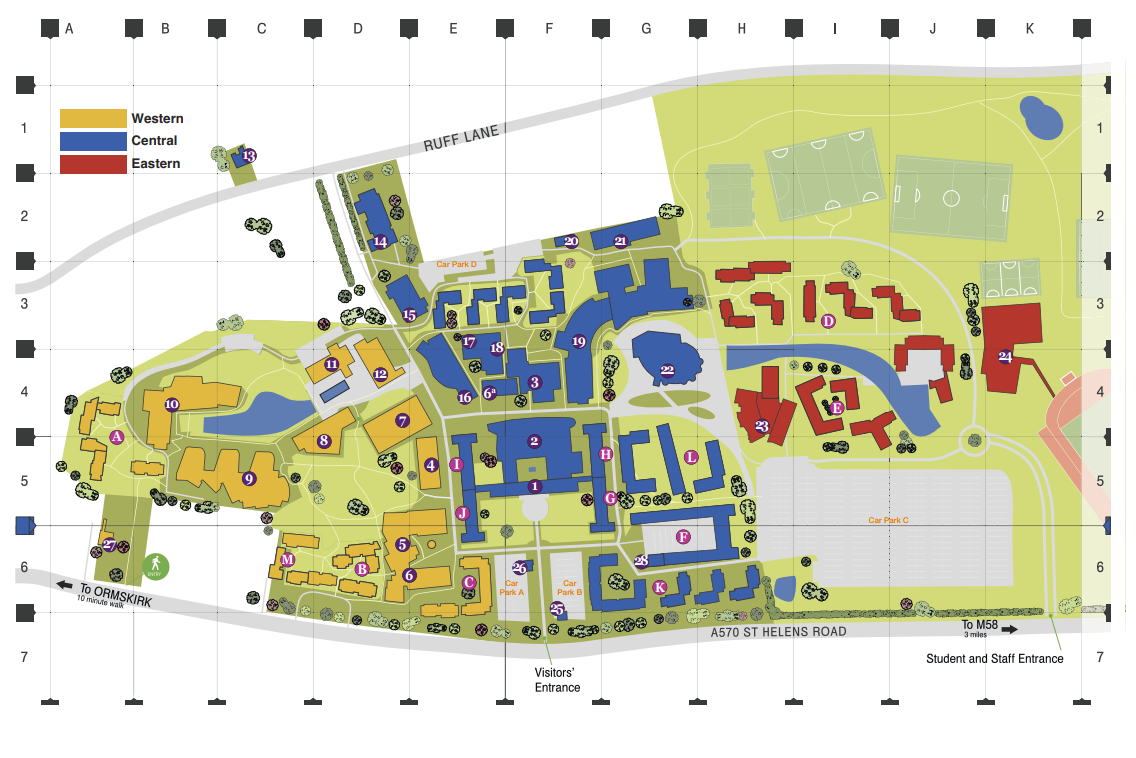 How can we help?
Feeling overwhelmed?
Unsure of available support?
Thinking of leaving?
What happens in an appointment with us?
Dedicated Support
Care Experienced and Estranged Student Support
As part of the Thrive programme we will:
How else can you access us?
Any questions?
StudentSupportTeam@edgehill.ac.uk